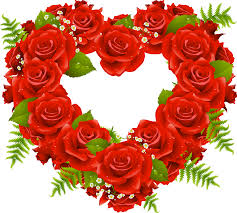 welcome
Introduction of Teacher
Md. Abdul Ahad
Head Teacher
Maharajpur Govt. Primary School
Sadar, Chapainawabgonj
Introduction of lesson
Class:Three
Sub:English
Unit:38
Lessons: 3-4
Time:40 minute
Date: 06 May 2019
Learning Outcomes
Student’s will be able to :
2.3.1 Respond to request. 
6.1.1:  To say what the speaker doing and to others are doing..
Let’s watch video
What about this video
Todays lesson
At the shop
What do you see in the picture
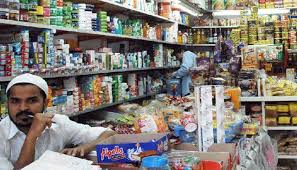 Shop
What are they doing here ?
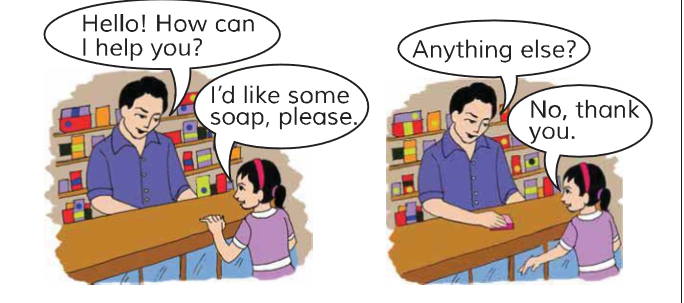 Sell
Buy
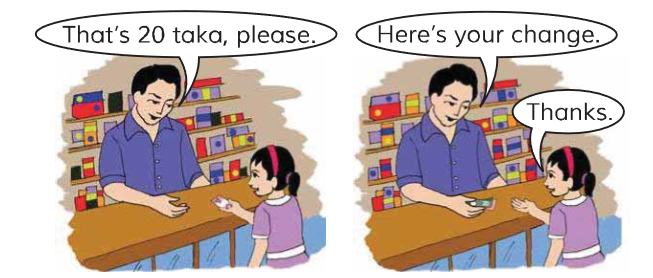 Dear student please open the page 77
Teacher’s reading
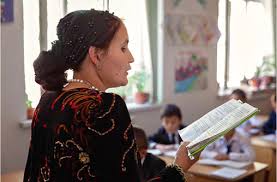 Student reading
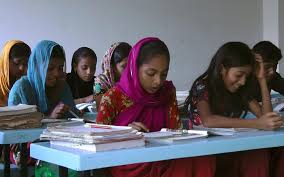 New words
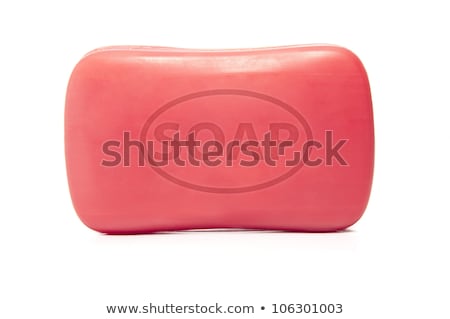 সাবান
Soap
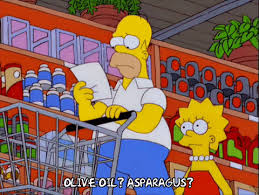 Anything
কিছু
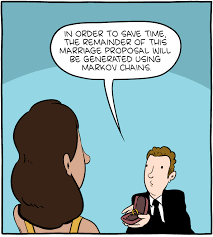 অনুগ্রহ
Please
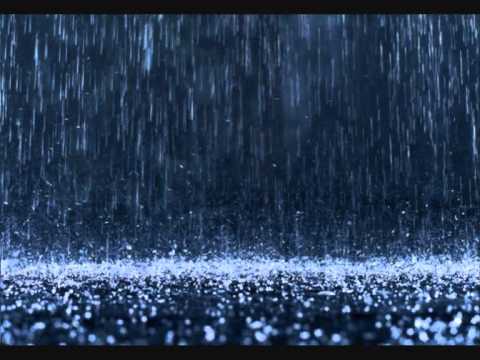 Change
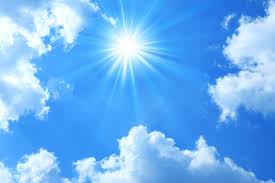 পরিবর্তন
Spell the words
Say with me
Anything
Shop
Change
Please
One day one word
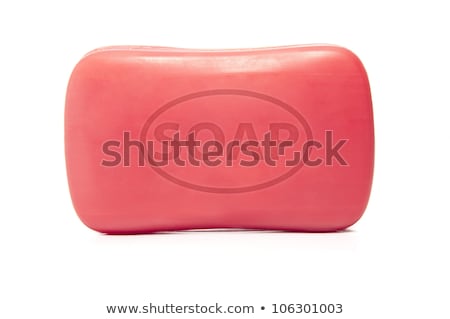 Soap
সাবান
I’d like some soap.
Pair work
Teacher and student
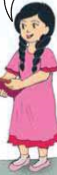 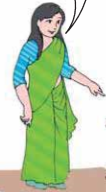 Pair work
SS
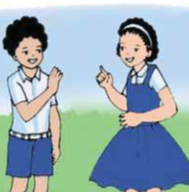 Task
Answer the question
Where is the girl ?

b)What thing the girl bye?
At the shop
Soap
Home work
Write 2 sentences about your text.
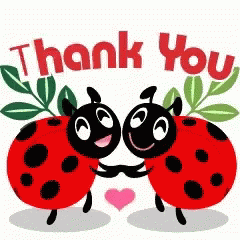